Exercise, Diet and Health
Dr Amina MuazzamLCWU4/1/2020
Dr Amina Muazzam
4/1/2020
1
HEALTH
The word HEALTH is etymologically connected to WHOLE and HOLY -> when you are healthy you are: 
 whole 
fulfilled 
connected/ interconnected 
aware of the larger whole 
 happy
Dr Amina Muazzam
4/1/2020
2
Levels of Health include:
Physical 
Emotional 
Spiritual 
Intellectual/Mental 
Social 
 Environmental 
Global
Dr Amina Muazzam
4/1/2020
3
The Health Triangle
• Health is the measure of our body’s efficiency and over-all well-being. 
• The health triangle is a measure of the different aspects of health. 
• The health triangle consists of: Physical, Social, and Mental Health
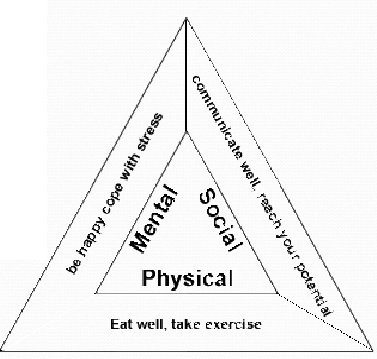 Dr Amina Muazzam
4/1/2020
4
Physical Health
Physical health deals with the body’s ability to function. 
• Physical health has many components including: Exercise, Nutrition, sleep, and weight management
 Absence of Disease 
 Plenty of Exercise 
Proper Nutrition 
Enough Sleep Every Day 
Regular Periods of Relaxation 
 Absence of Abuse of Body: Violence, Drugs 
 Safe Sexual Life
Dr Amina Muazzam
4/1/2020
5
DIET
A diet that contains adequate amounts of all the necessary nutrients required for healthy growth and activity. 
A balanced diet contains sufficient amounts of fiber and the various nutrients to ensure good health. 
Food should also provide the appropriate amount of energy and adequate amounts of water. 
A balanced diet should be both adequate and wholesome.
Dr Amina Muazzam
4/1/2020
6
Why is a balanced diet important??
It is essential for a healthy body and a healthy mind. You are what you consume! 
 A balanced diet is important to maintain health and a sensible body weight.
 No single food will provide all nutrients it is essential for a balanced diet that it must contain sufficient amount of nutrients such as carbohydrates, fat, vitamins, minerals etc
Dr Amina Muazzam
4/1/2020
7
FITNESS -> Components of Fitness
Cardio-Vascular Fitness
 -> Aerobic Exercise 
 Muscular Endurance
 -> Strength Training 
 Flexibility 
-> Stretching 
 In Addition: Skill-Related Fitness
 -> Balance, Coordination, etc.
Dr Amina Muazzam
4/1/2020
8
How the concept of exercise emerged?
The benefits of exercise have been known since antiquity. 
 Marcus Cicero, around 65 BC, stated: "It is exercise alone that supports the spirits, and keeps the mind in vigor." However, the link between physical health and exercise (or lack of it) was only discovered in 1949 and reported in 1953 by a team led by Jerry Morris. 
 Dr. Morris noted that bus drivers had a sedentary occupation and a higher incidence of heart disease, while bus conductors were forced to move continually and had a lower incidence heart disease.
Dr Amina Muazzam
4/1/2020
9
Reasons To Exercise
Weight Control 
Reduced risk of Cardiovascular diseases 
Reduction in stress and depression
Enjoyment 
Building self-esteem 
Socializing
Dr Amina Muazzam
4/1/2020
10
Benefits of exercise
Improved sense of well-being
Less depression and anxiety
 Improved lung capacity to use oxygen
 Stronger more efficient heart muscle 
Slower resting pulse rate
 Increased muscle strength
 Improved blood supply
 Increased mobility and flexibility
Maintains bone strength
Dr Amina Muazzam
4/1/2020
11
Delays development of osteoporosis 
 Less body fat 
 More lean body tissue 
 Lower blood sugar level 
 Improved reaction time 
Better balance
More efficient body cooling 
Higher HDL (good) blood cholesterol level 
 Improved blood flow 
 Lower blood pressure
Dr Amina Muazzam
4/1/2020
12
Reasons for Not Exercising
Lack of Time 
Lack of Energy 
Lack of Motivation
Dr Amina Muazzam
4/1/2020
13
Determinants of Exercise Adherence:
Demographic variables (e.g., education, income, gender, socioeconomic status
 Early involvement in sport and physical activity during childhood
 Group exercising generally produces higher levels of adherence than exercising alone.
Dr Amina Muazzam
4/1/2020
14
Settings for Exercise Intervention
Worksites 
 Promote the use of stairs rather than elevators 
 Provide five-minute desk stretching at the worksite 
  Try starting an in-house aerobic walking
Home 
Community 
Health Care Facilities 
schools
Dr Amina Muazzam
4/1/2020
15
Exercise and Aging
Functional capacity peaks between 20 and 30 years of age and decreases with advancing years. 
Active people show 25% higher functional capacity at any age over sedentary counterparts! 
Physical capacity will decline with age, but older people can still improve! 
Cardiovascular System Responds to Training at any AGE!!
Dr Amina Muazzam
4/1/2020
16
Aging vs. Sedentary Lifestyle
Aging and being sedentary combined, facilitates loss of physical capacity. 
Many people blame “getting old” for everything (usually lack of activity). 
Human body improves with activity...REGARDLESS OF AGE!!!
Dr Amina Muazzam
4/1/2020
17
Fight against Lifestyle Disorders
Dr Amina Muazzam
4/1/2020
18
Cardiovascular Diseases & Exercise
Cardiovascular diseases including: Coronary Artery Disease (CAD) is the leading killer Cardiovascular disease includes all diseases associated with the heart and / or blood vessels.
Dr Amina Muazzam
4/1/2020
19
Risk Factors for CAD
Modifiable 
     – Obesity 
     – Sedentary life
     – Blood lipids 
	– Diet 
	– Hypertension 
	– Smoking 
	– Diabetes 
	– Tension & stress 
	– Education
Dr Amina Muazzam
4/1/2020
20
Exercise protects against CAD by:
Developing a more favorable body composition 
Decreases clot formation
Reduces stress and tension
Dr Amina Muazzam
4/1/2020
21
Benefits of exercise
Improved health
 Stronger muscles 
Better flexibility 
Improved posture 
 Improved heart and lung system 
 Better appetite 
 Feeling more relaxed 
 Better social life 
Improved quality of life 
 Reduced risk of disease and ill-health
Dr Amina Muazzam
4/1/2020
22
Summary
Exercise reduces risk factors in some most common health problems: heart disease, obesity , diabetes, and stress 
 Exercise gives healthy and long life 
 Doing exercise will reduce economic burden of your family by reducing risk of lifestyle disorders. 
Your positive attitude will be the strength of our society
Dr Amina Muazzam
4/1/2020
23
Hypertension & Exercise
Often called “silent killer” 
  Most people do not know they have it 
90% of causes are of unknown etiology (essential hypertension) 
Uncorrected, HT can lead to heart failure, heart attack, stroke, and kidney failure. 
Exercise is often the best way lower borderline – hypertension.
Dr Amina Muazzam
4/1/2020
24
Diabetes and Exercise
Most diabetics are Type II, adult onset.
Exercise and obesity are the two largest risk factors for Type II diabetes.
Most Type II diabetics can control blood glucose with diet and exercise  and can often live completely free of insulin therapy.
Dr Amina Muazzam
4/1/2020
25